När tillgänglighet inte längre är fritt valt arbete
Susanna Laurin
susanna.laurin@funka.com
Funka
Startades av funktionshinderrörelsen
Privatägt bolag 2000
Oslo 2010
Madrid 2013
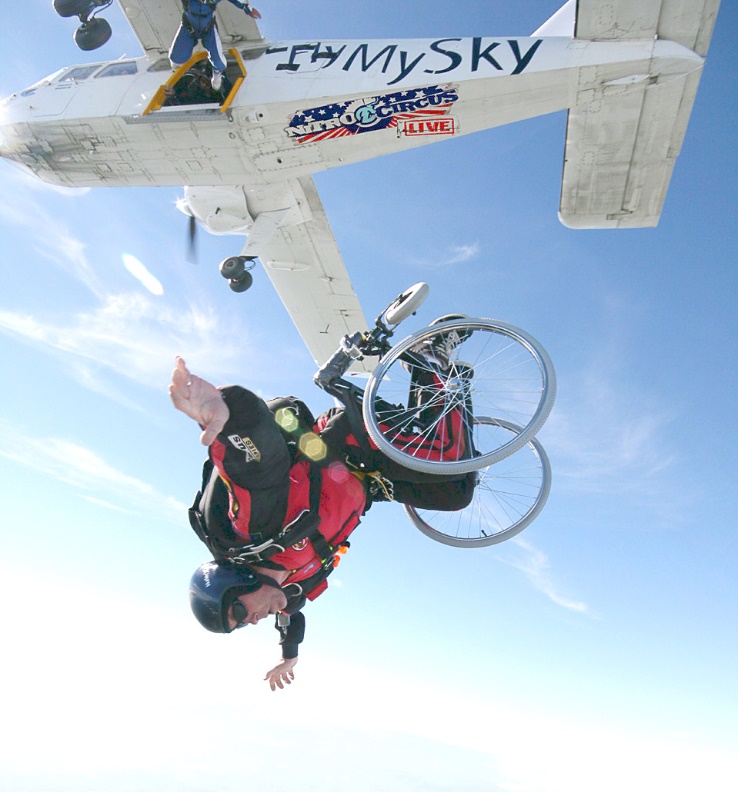 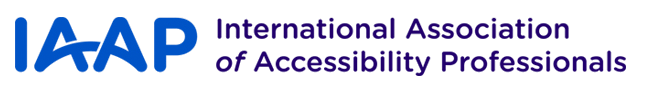 Vad vi gör
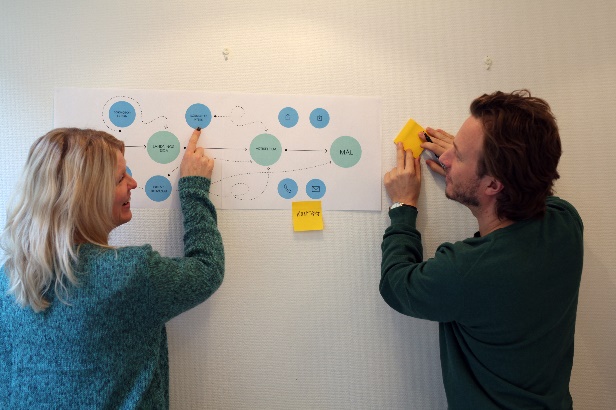 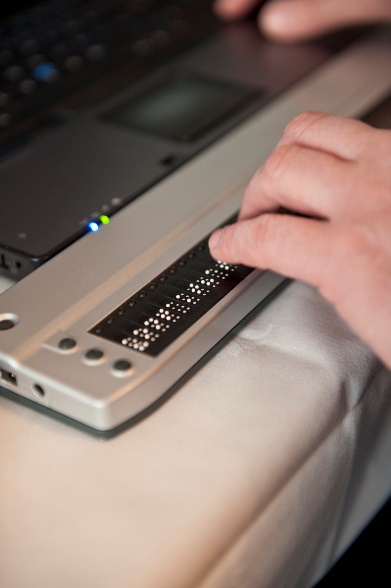 Konsultverksamhet
Utveckling
Analys, stöd och test
Utbildning
Forskning och innovation
Samarbetsprojekt
Förtroendeuppdrag
Standardisering
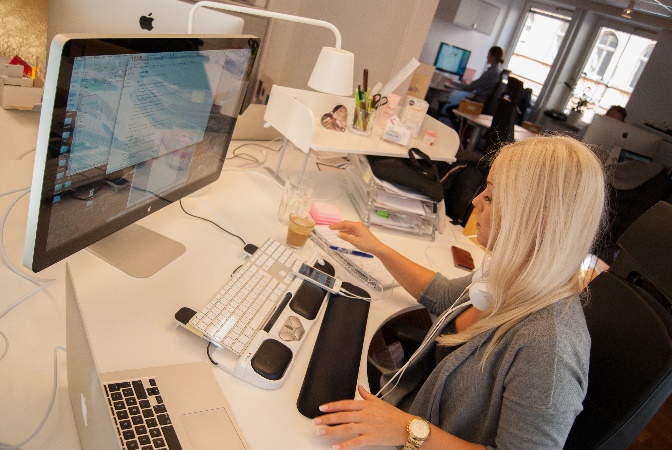 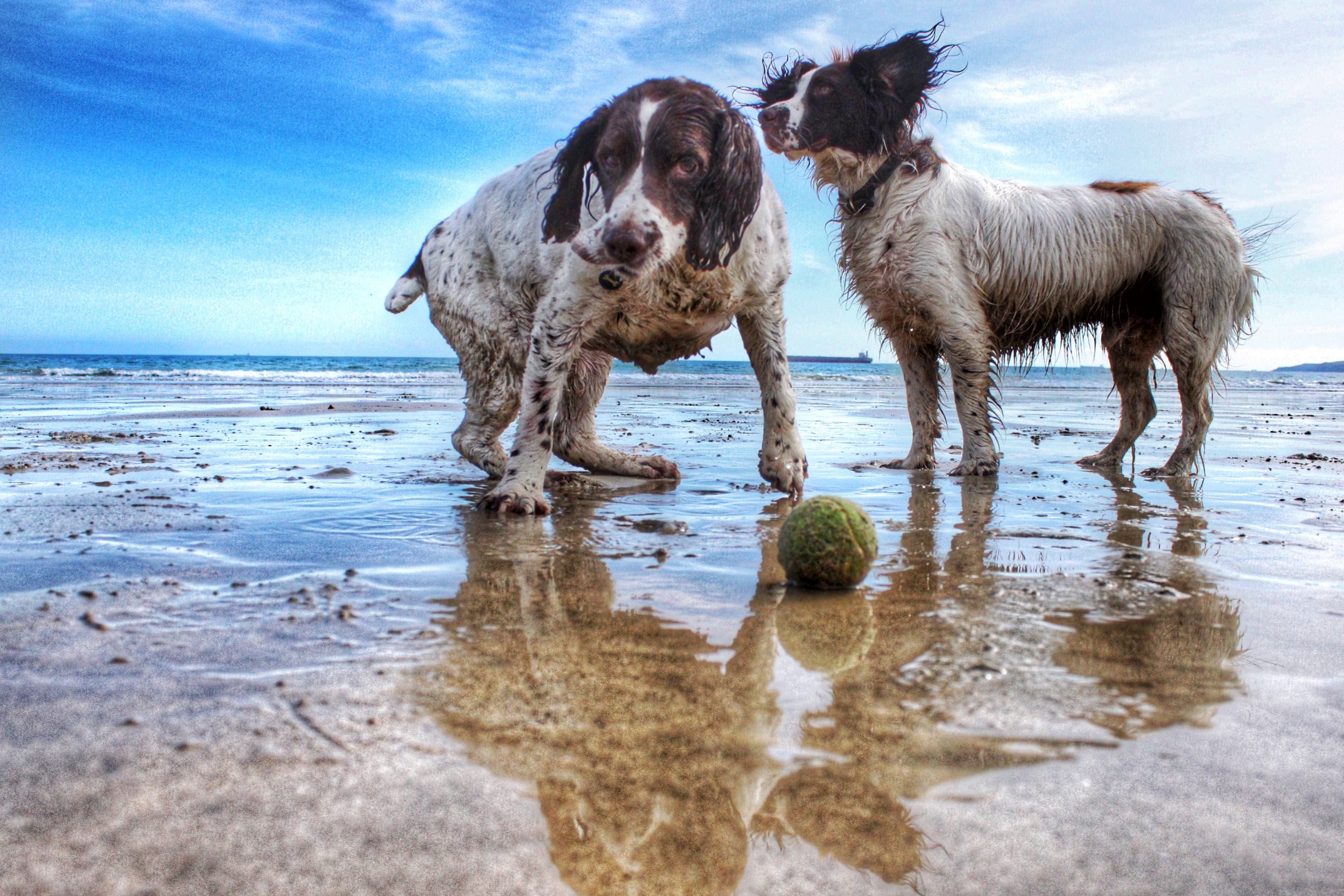 Vad betyder allt det här?
Det händer just nu
Vissa går från rekommendation till lag
Andra går från nationell till europeisk lag
Alla får samma regler
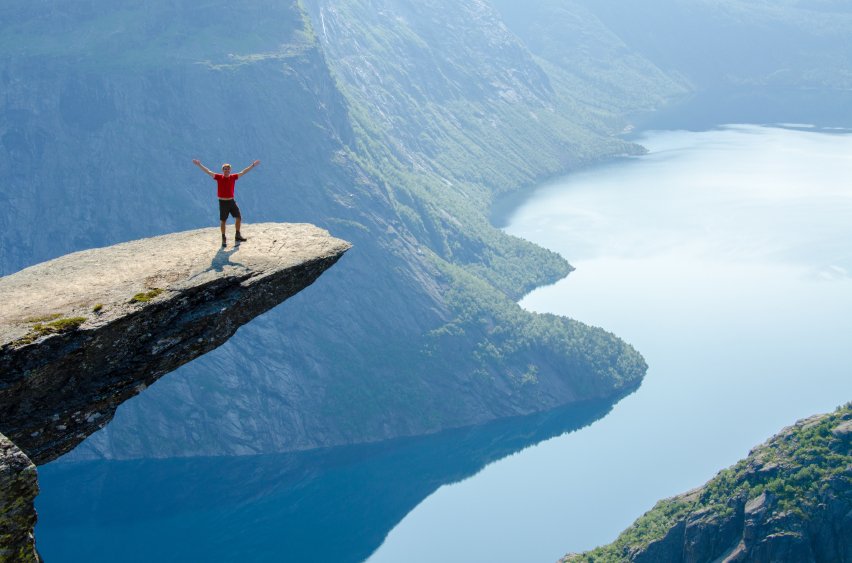 Det er typisk norsk å være god
Ökad efterfrågan
Hur långt är ett snöre
Certifiering
Automatisering
Konsolidering
Expansion
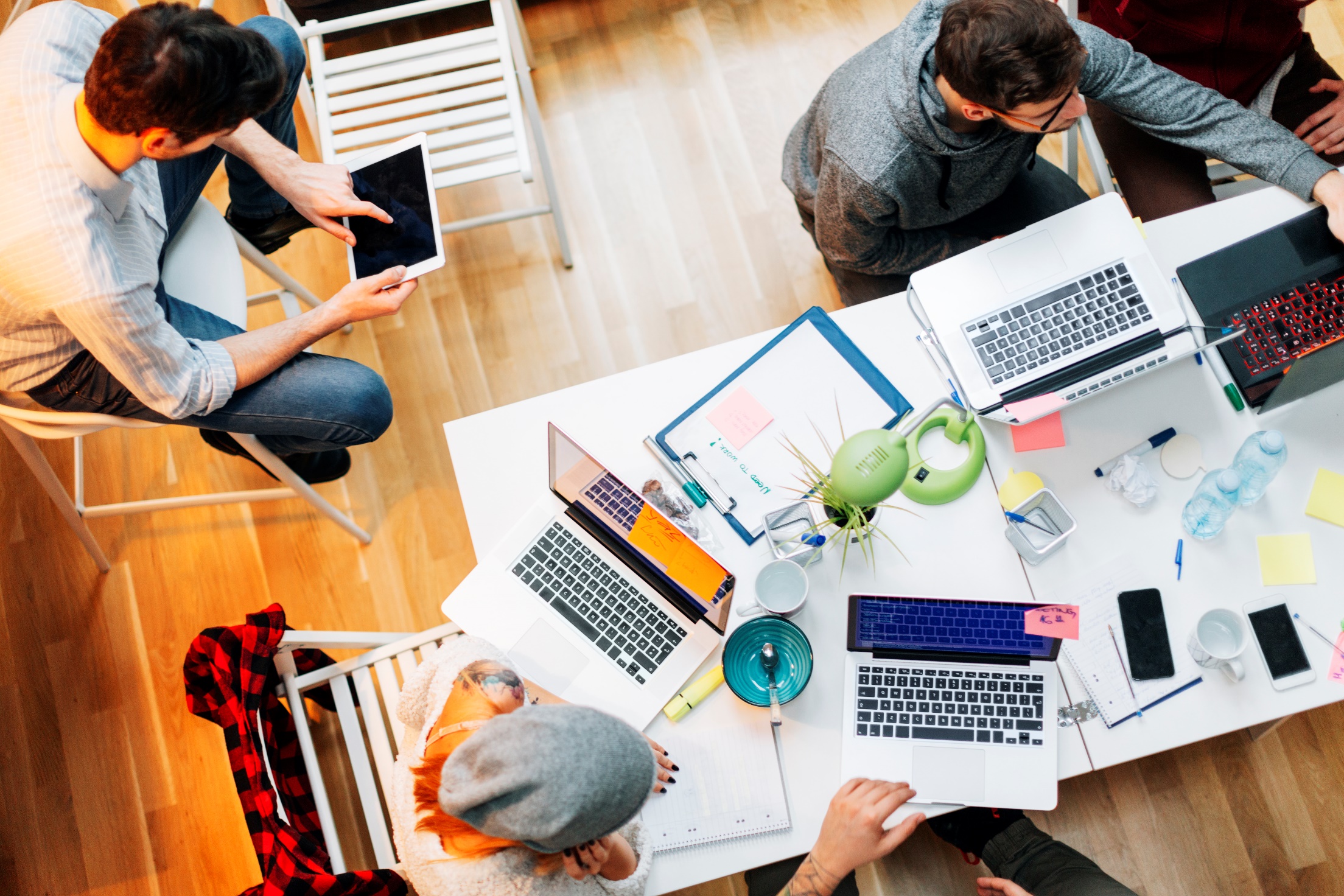 På lite mer praktisk nivå
Alla pratar om kontroll
Lagens syfte
Att mäta … symptom?
Fokus på att fixa problemen
I stället för att oroa sig
WADex
Stöd och råd
Mätmetoden (Funka)
Mobilt (W3C)
Statusmall (EDF)
Hur hanterar du bäst de nya kraven?
Börja tidigt
Nuläge och planering
Få med upphandling
Krav – kontroll – avtal
Utbildning
Granskning
Automatiskt eller manuellt?
Godkänt: 50%
Problem: 3 framgångskriterier 
Stöd för beslut
Tolka och testa
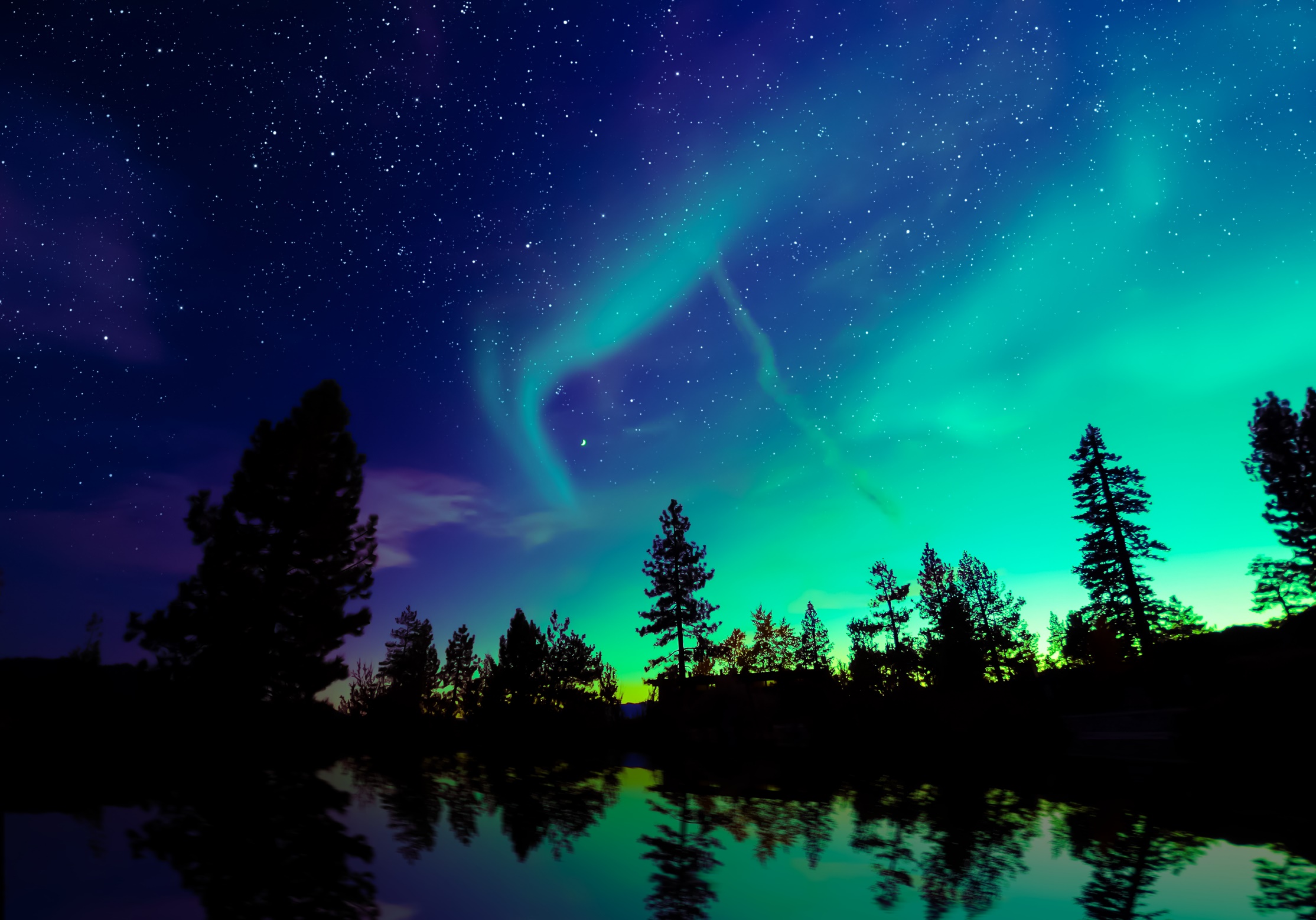 Tillgänglighet är inte magi
Lär av de som lyckas
Förankra i ledningen
Träffa användare och testa hjälpmedel
Dokumentera rutiner
En naturlig del av verksamheten
Ta hjälp när det behövs
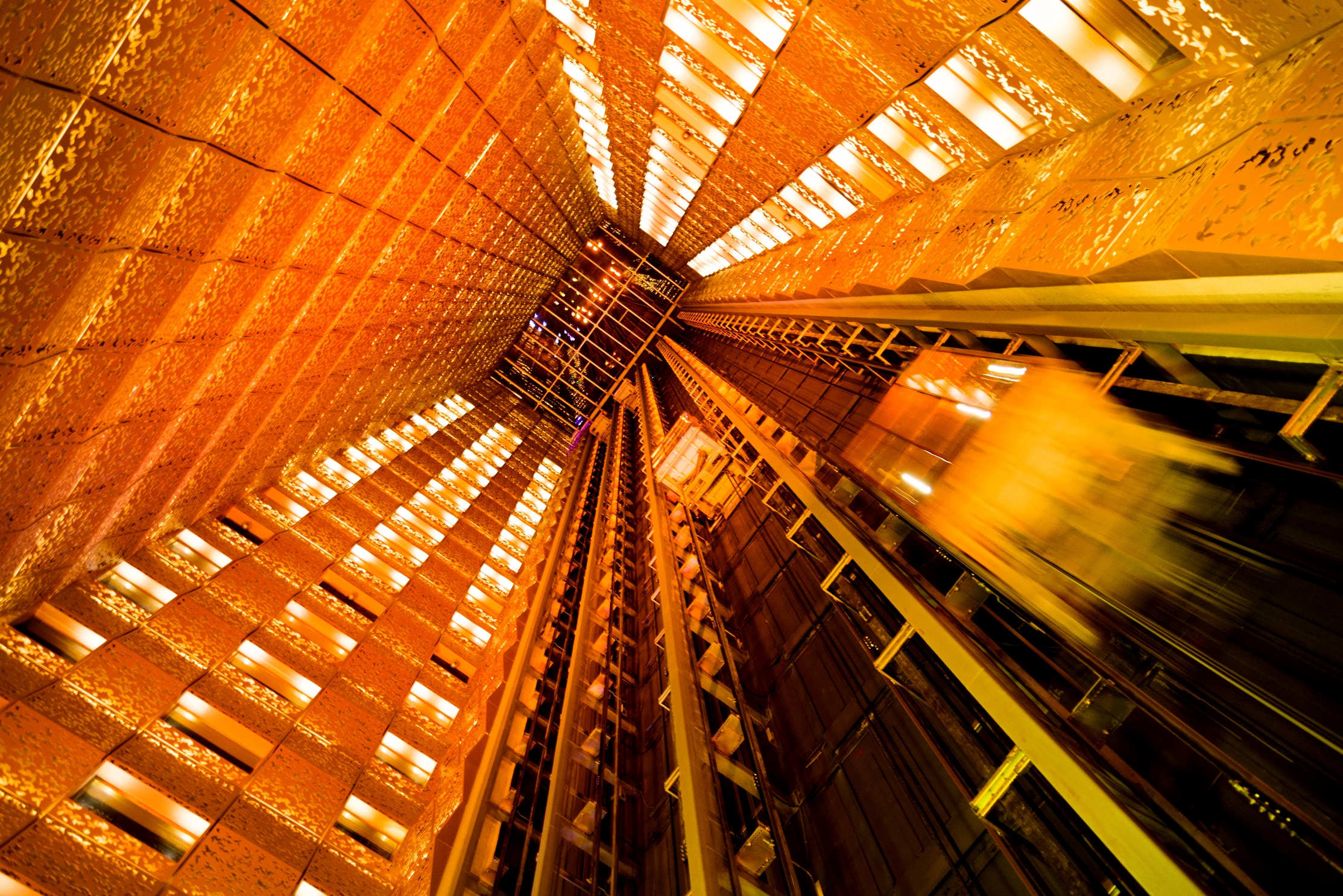 Internt perspektiv!
Förblindas inte av rädsla
Lagen är medlet, inte målet
WCAG är bara en liten del
De som lyckas gör mycket mer
Så vad händer nu?
Upphandlare ställer krav
>> Leverantörer uppfyller krav
Webbplatsägare kontrolleras
Resultaten blir offentliga
Användare klagar
>> Webbplatsägare uppfyller krav
Tekniken driver på
>> Världen bllir bättre …?
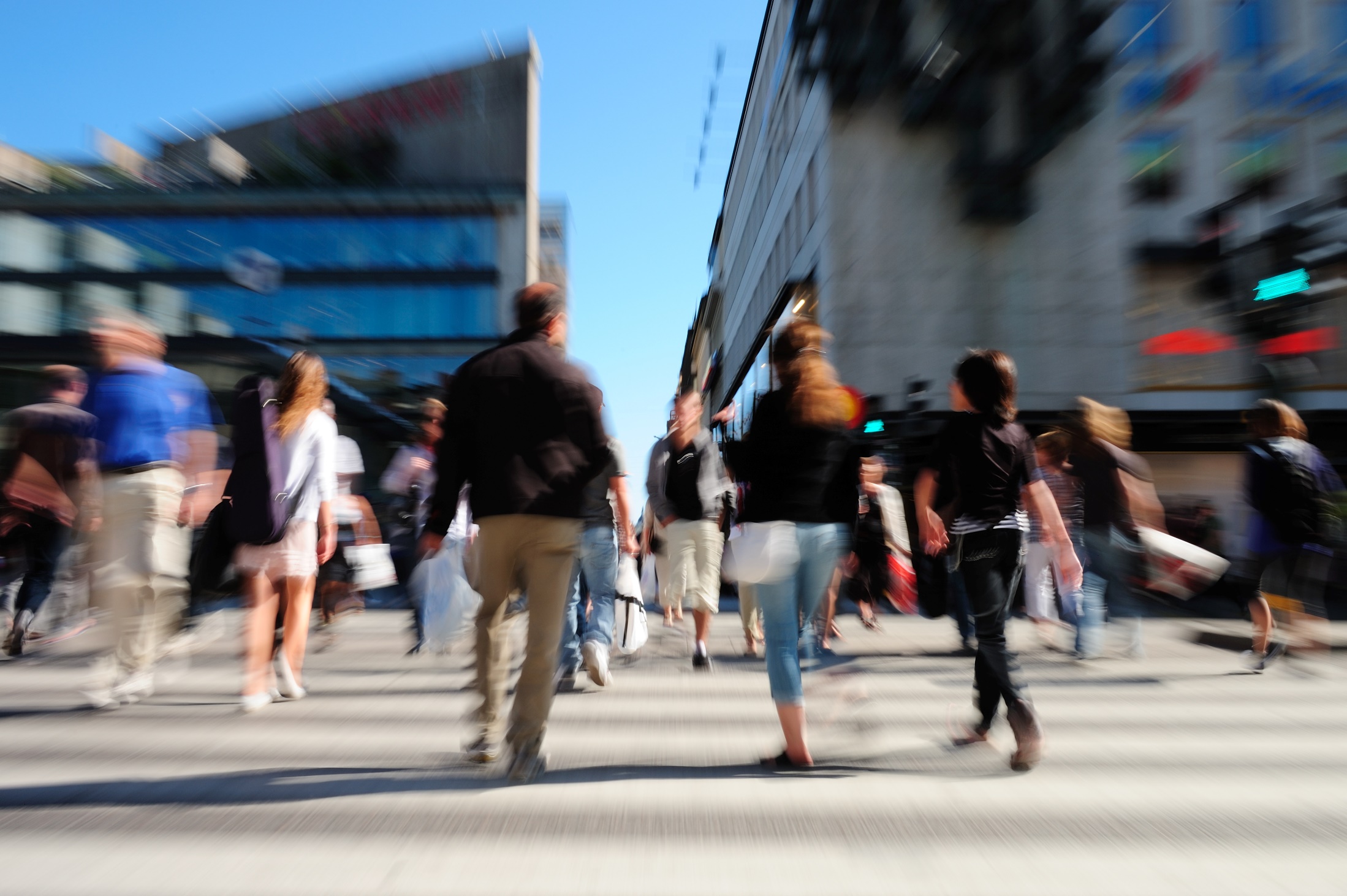 Vi måste ta vårt ansvar - allihop
Det finns inga normalanvändare